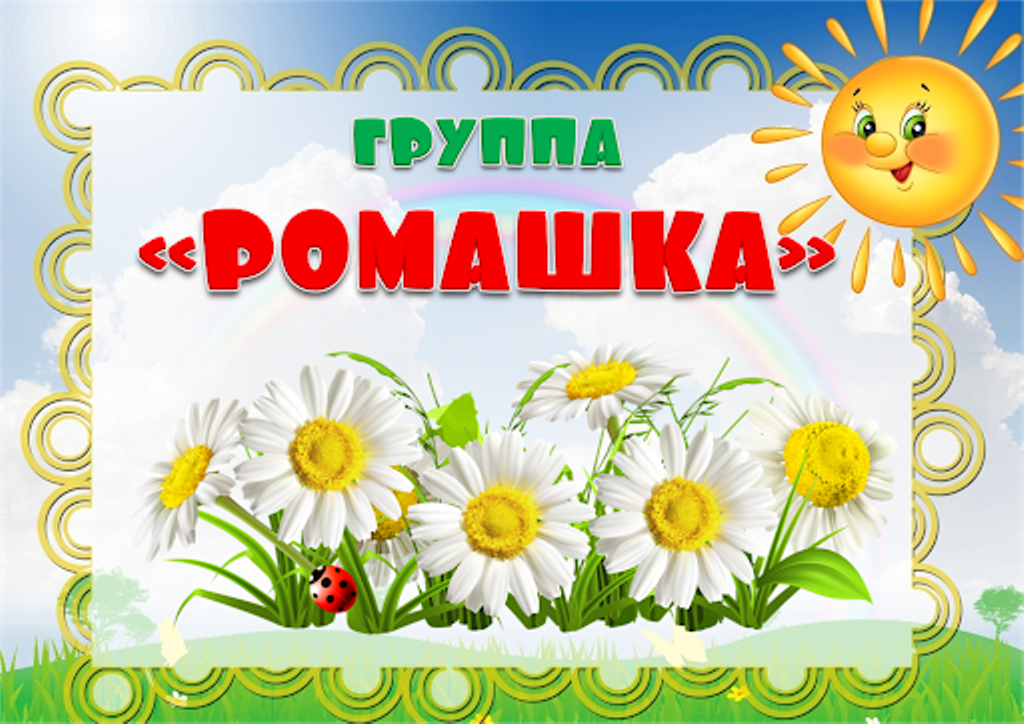 Старшая
(логопедическая)
 МБДОУ «Большеигнатовский 
детский сад 
комбинированного вида»
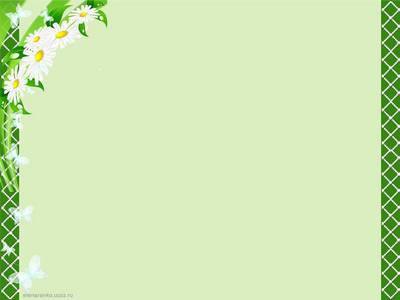 Наш девиз:
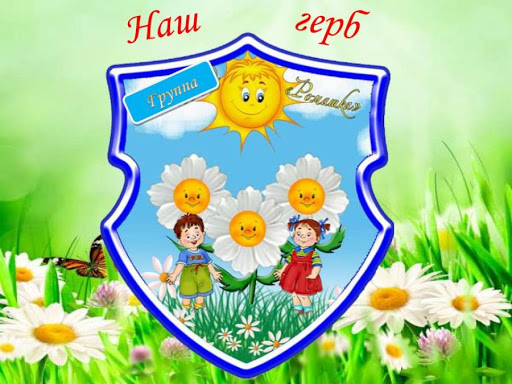 Мы милашки, 
ребята из  «Ромашки» !
Дружные, умелые, 
сильные и смелые!
Добрые, смешливые 
и трудолюбивые!
Наш Гимн
Наше Кредо
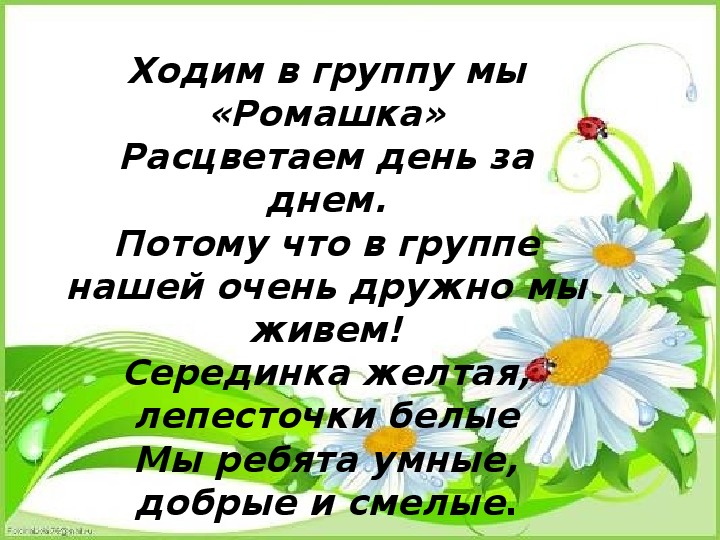 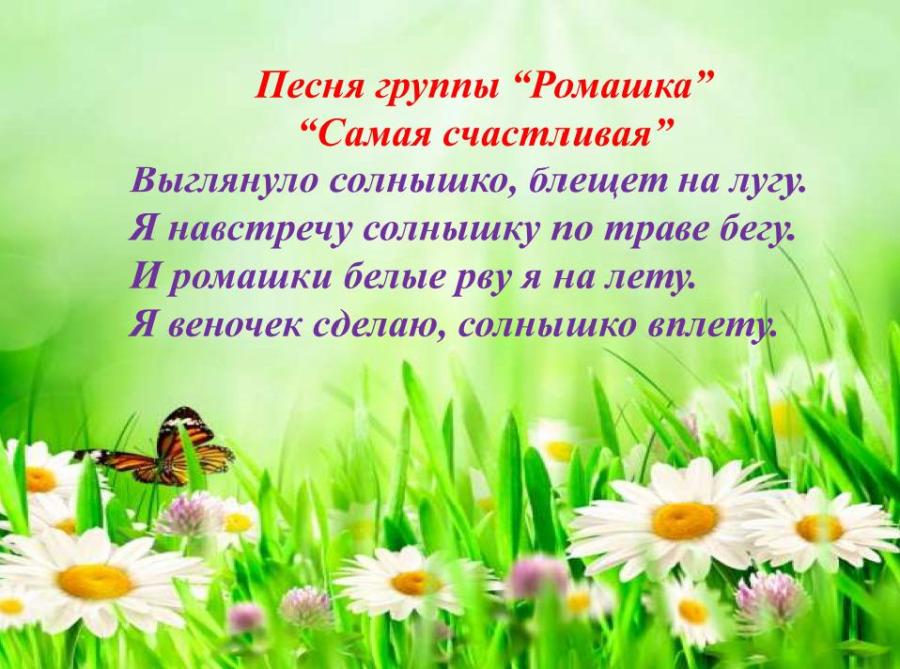 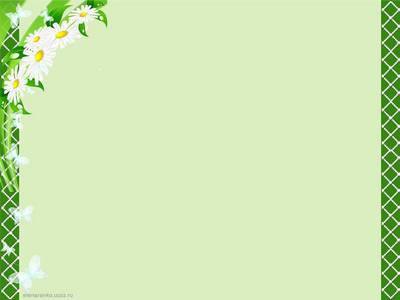 Добро пожаловать!
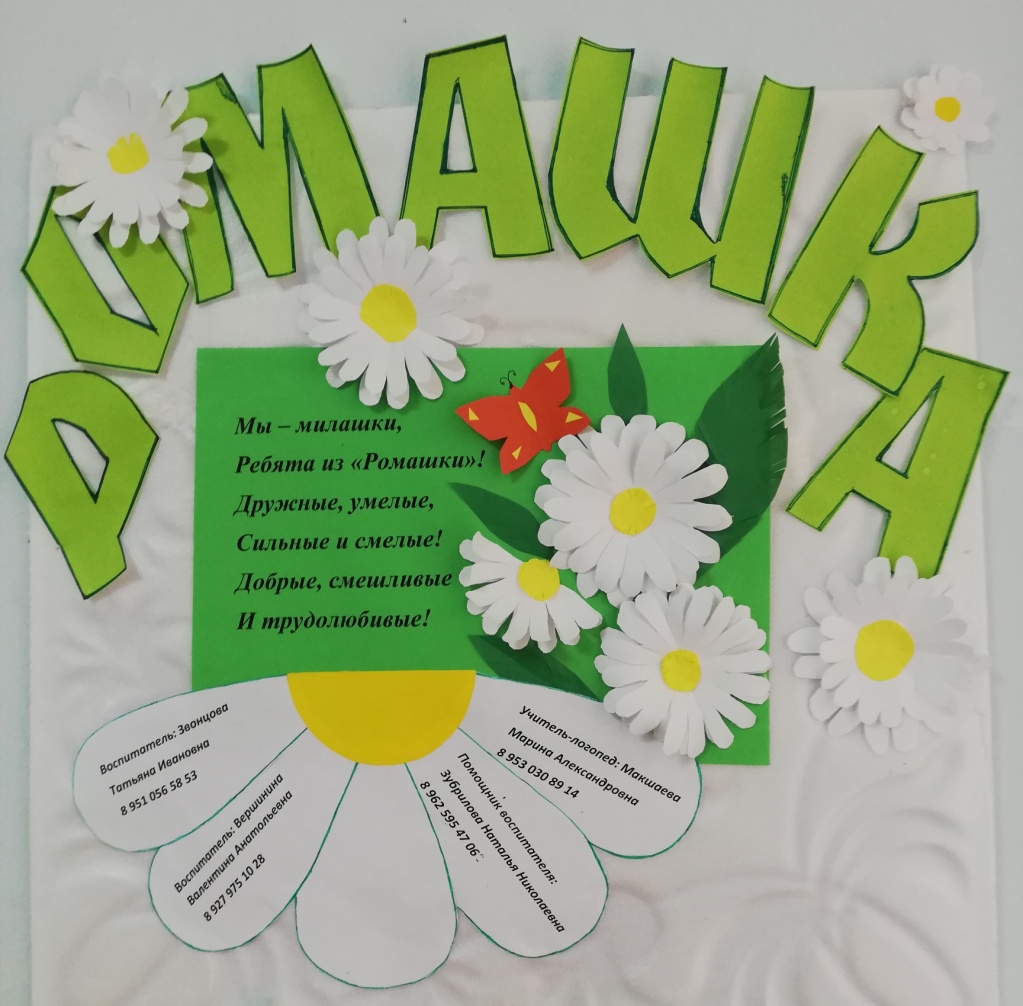 Детский сад, детский сад! 
Малыши сюда спешат.
Дети в садике живут, 
Здесь  играют и поют, 
Детский сад – 
второй наш дом,
Как  тепло, уютно в нём! 
Любят его наши дети, 
Самый добрый дом на свете!
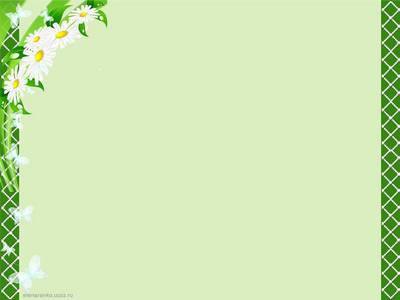 Вам всегда рады!
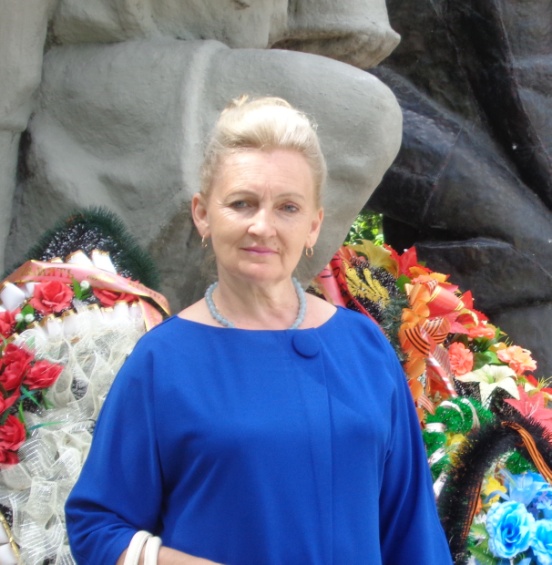 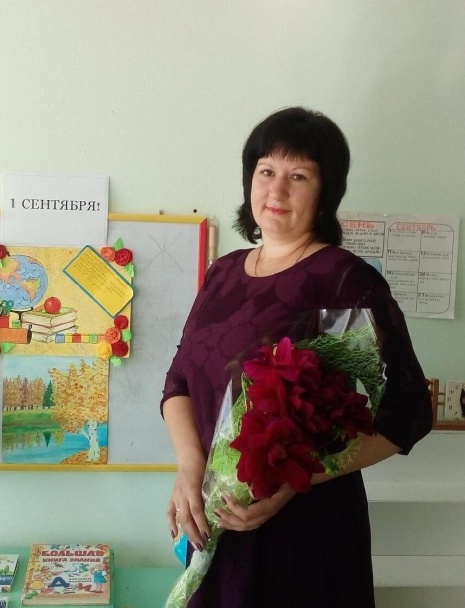 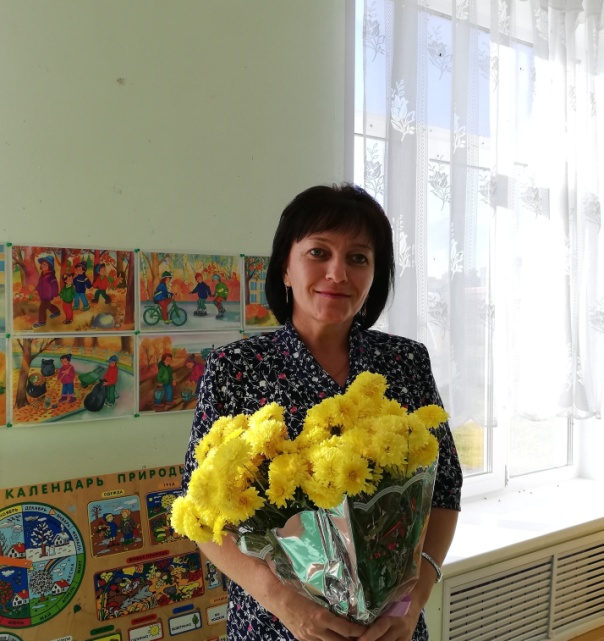 Воспитатель: Вершинина
Валентина Анатольевна
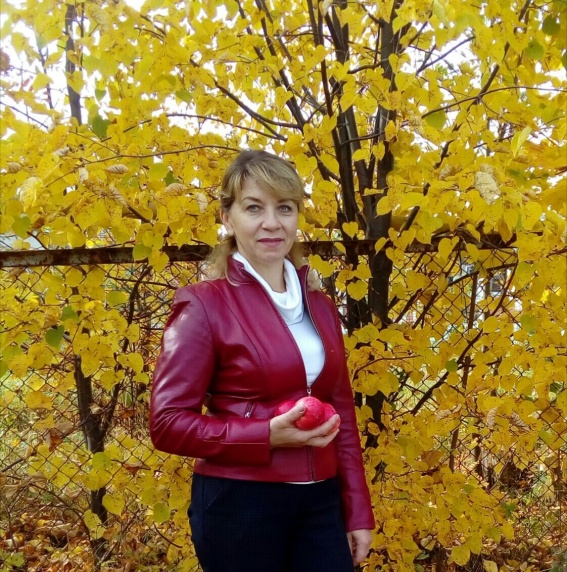 Помощник
воспитателя
Зубрилова
Наталья  Николаевна
Воспитатель
Звонцова
Татьяна  Ивановна
Учитель-логопед
  Макшаева Марина  Александровна
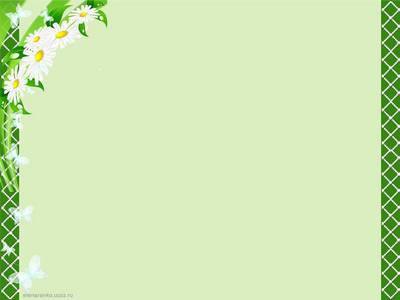 Наша группа лучше всех,
Всегда в ней слышен детский смех!
« Ромашка» – второй наш дом, 
Очень дружно  в нём живём, 
Вместе учимся, играем, 
Никогда не унываем!
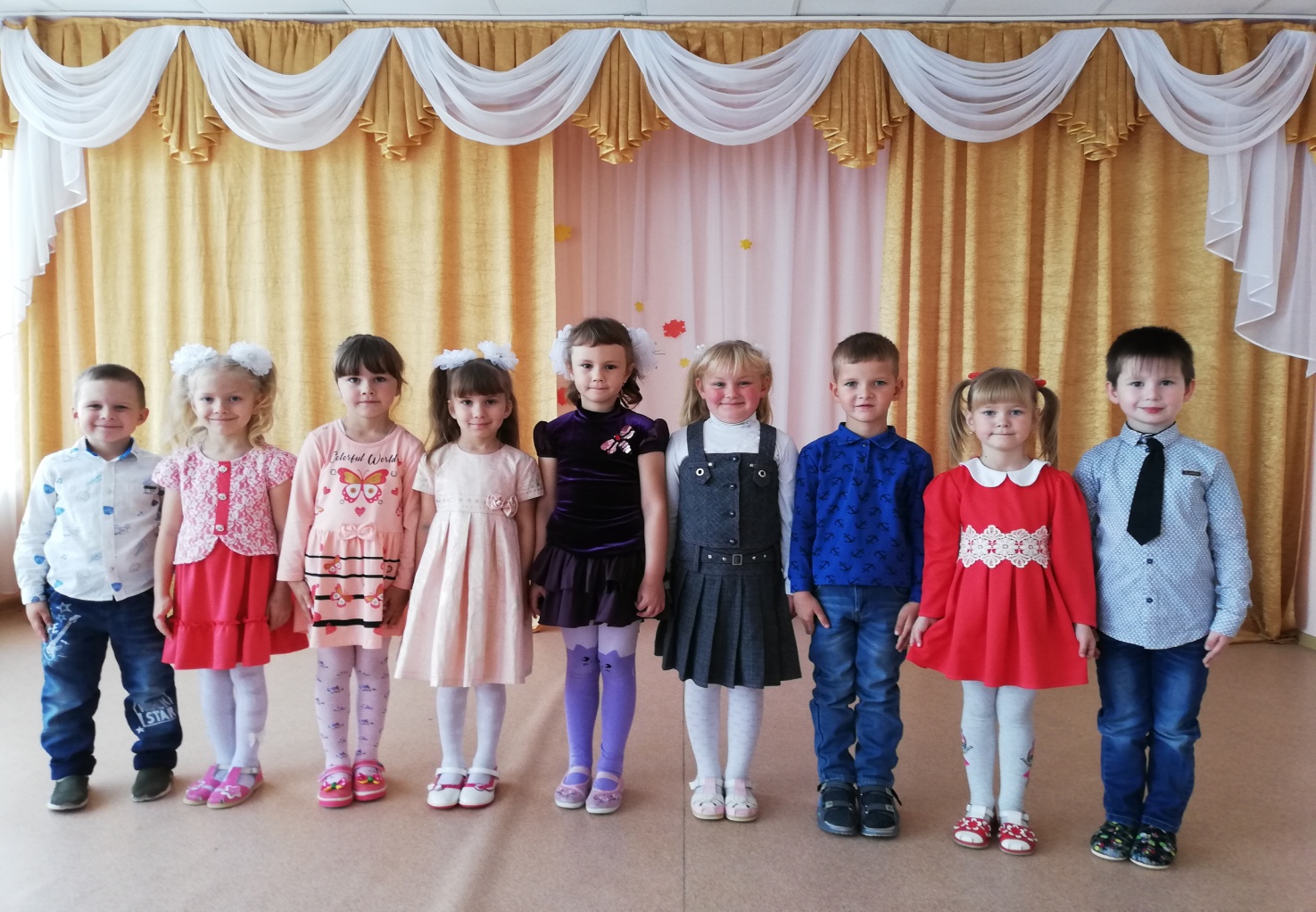 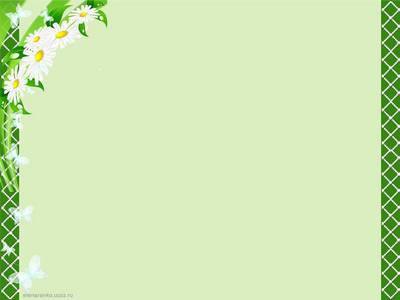 НАША ЖИЗНЬ
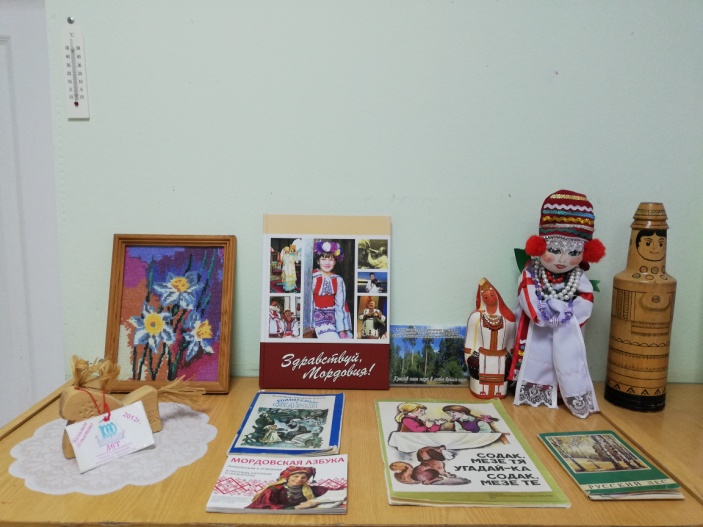 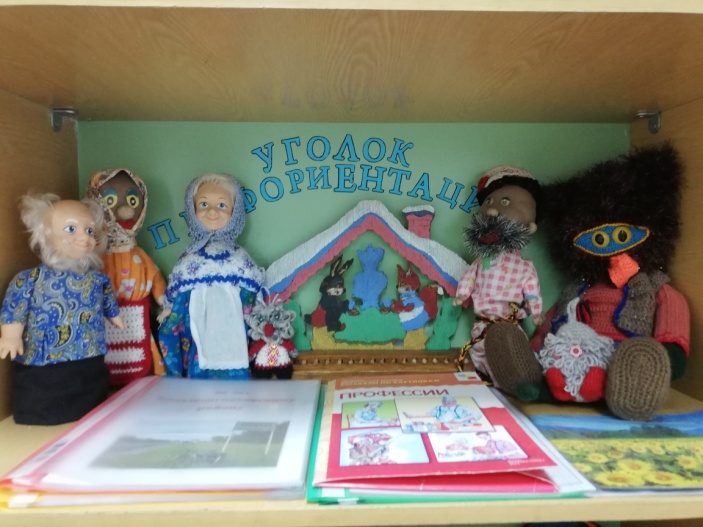 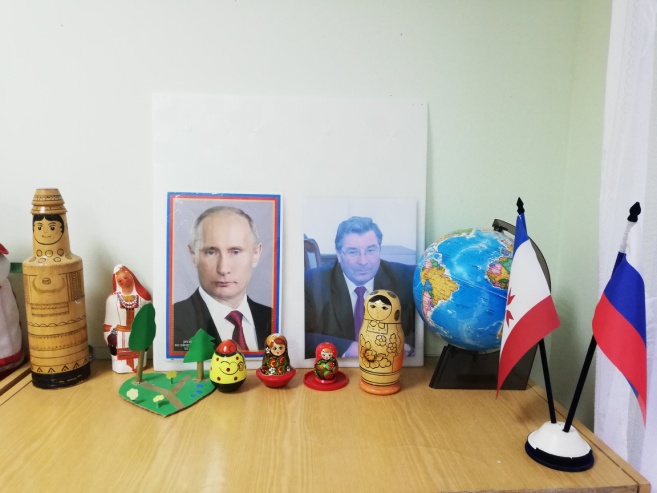 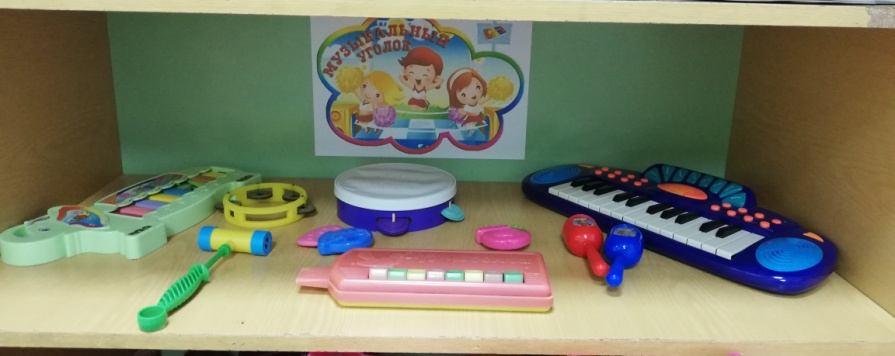 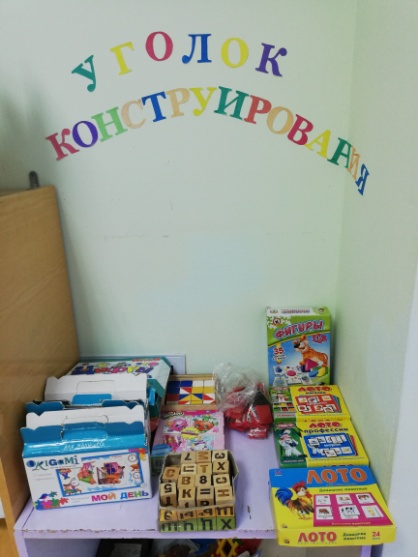 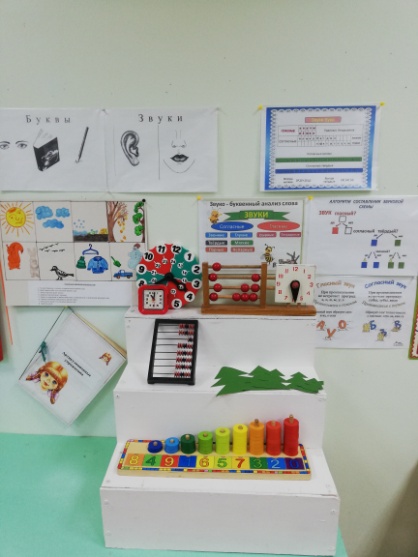 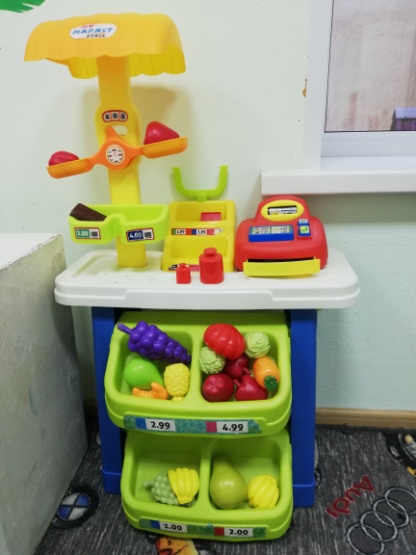 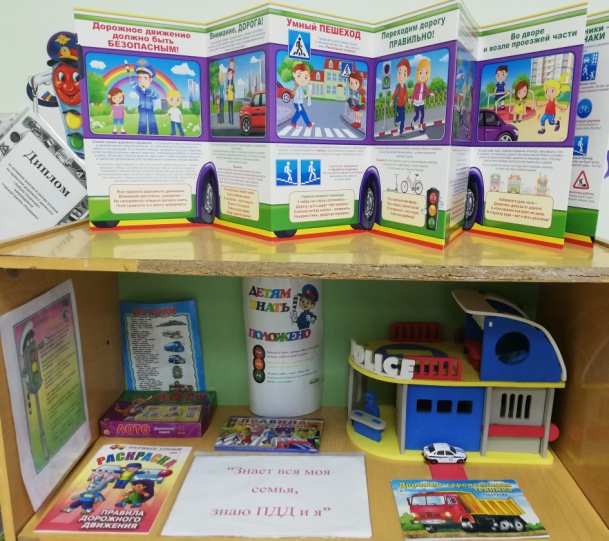 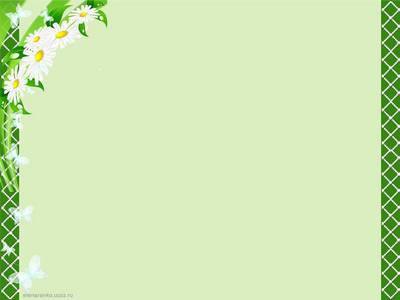 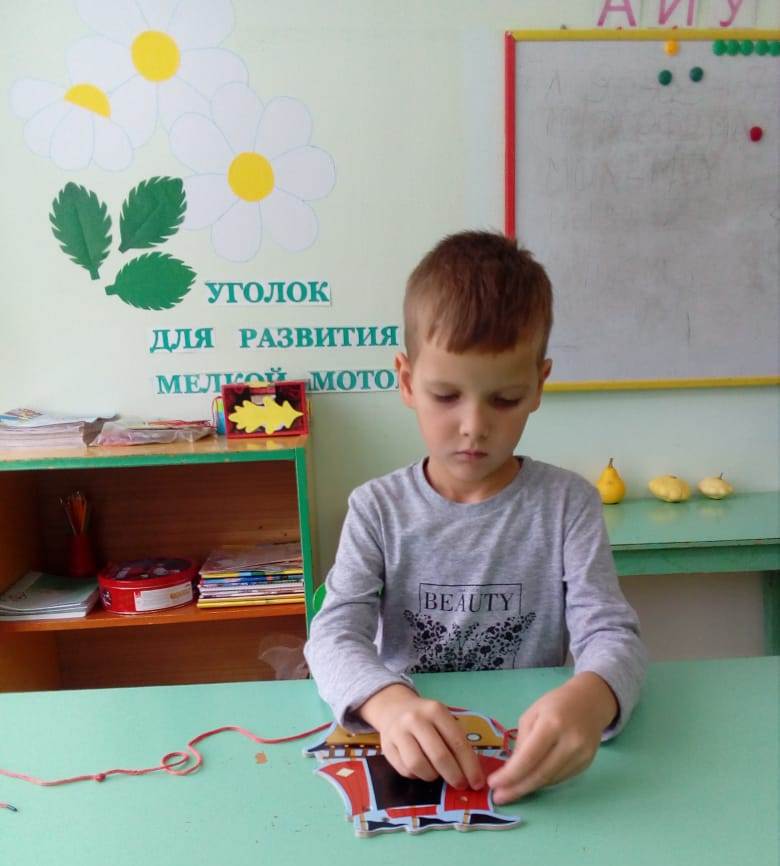 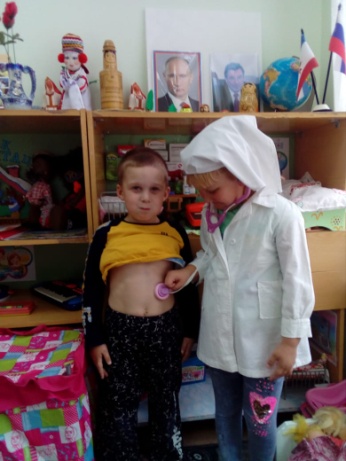 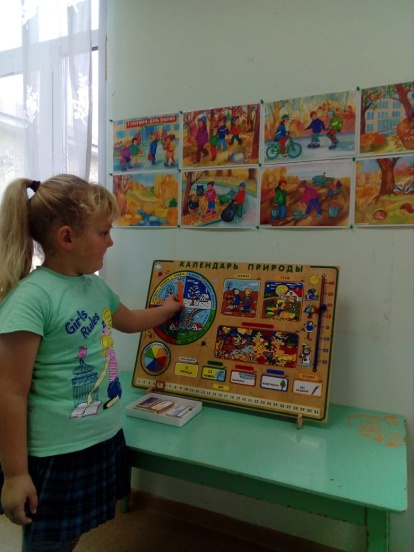 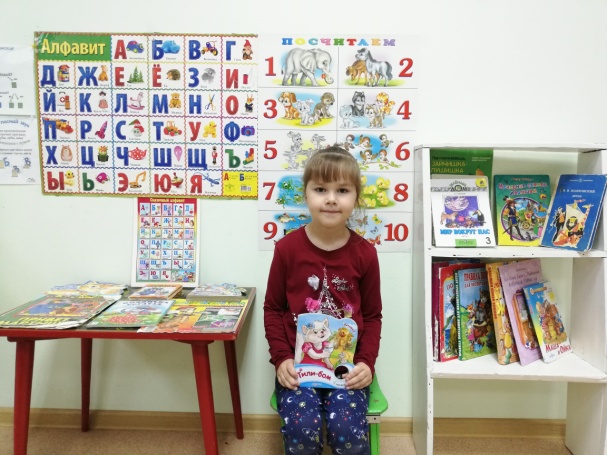 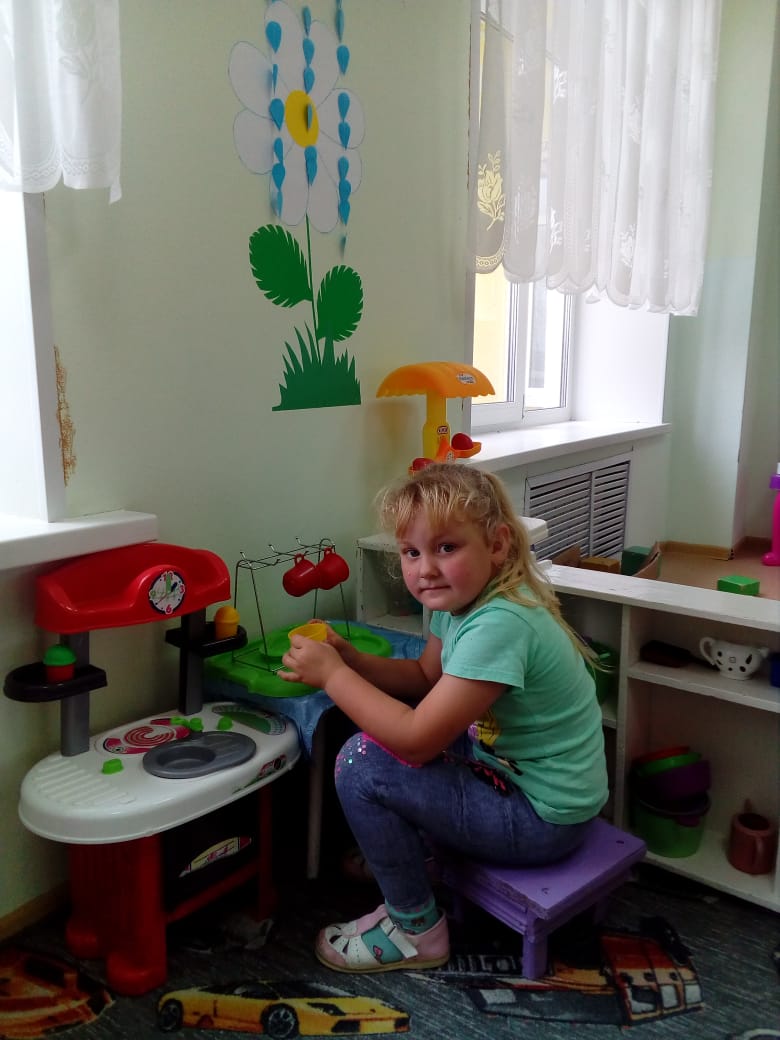 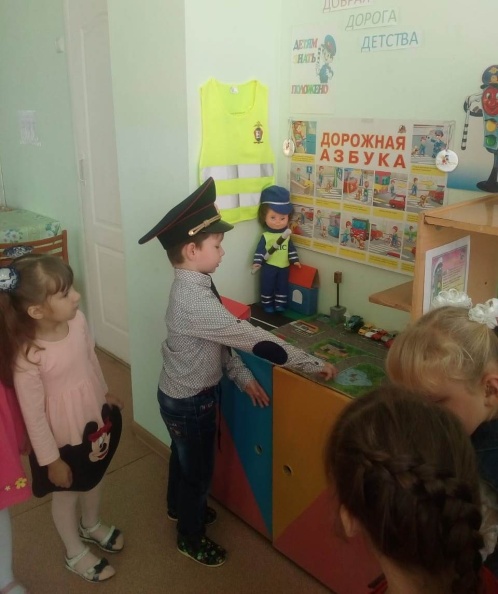